Pendule simple
Oscillateur amorti
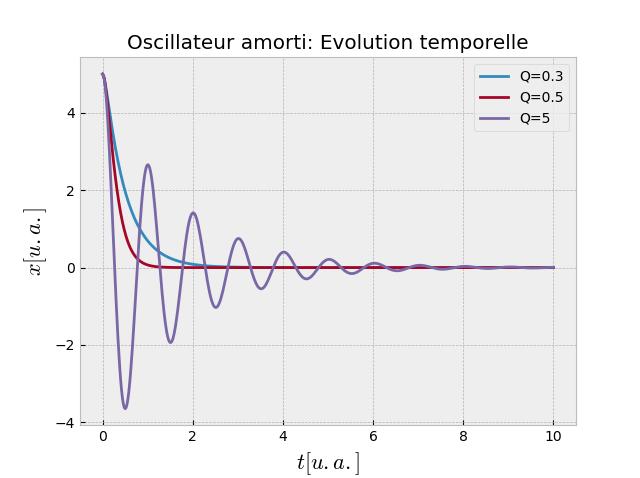 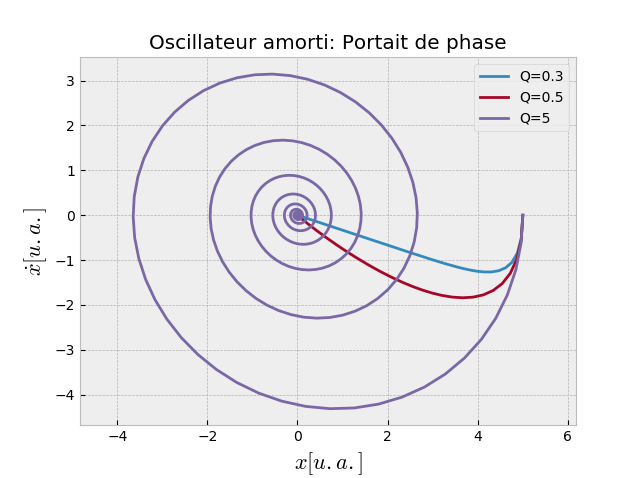 Pendule non linéaire non amorti
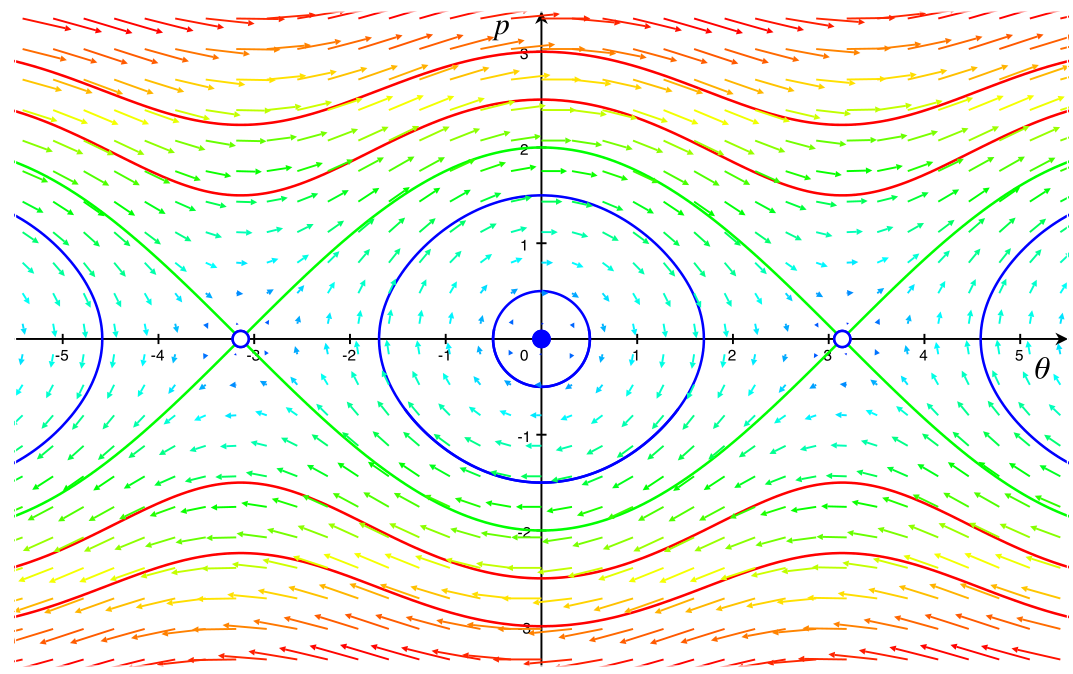 Pendule non linéaire
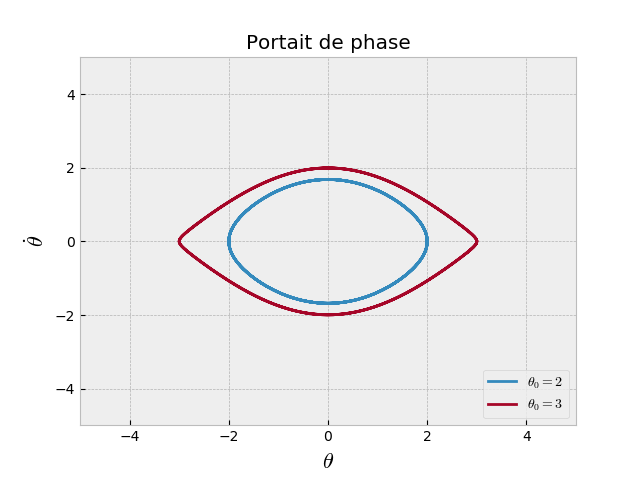 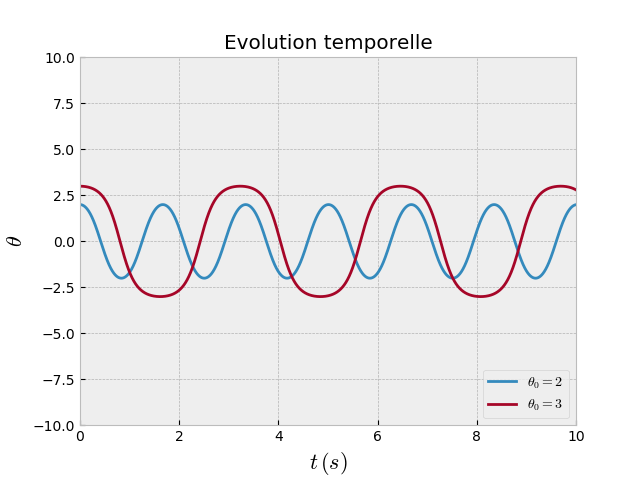 Enrichissement spectral
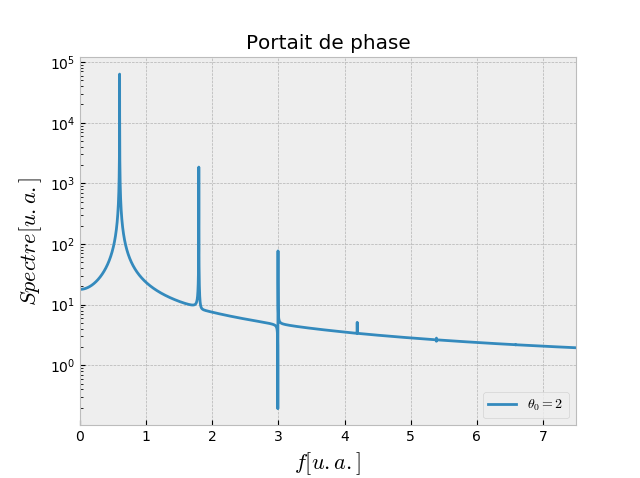 Oscillateur biologique
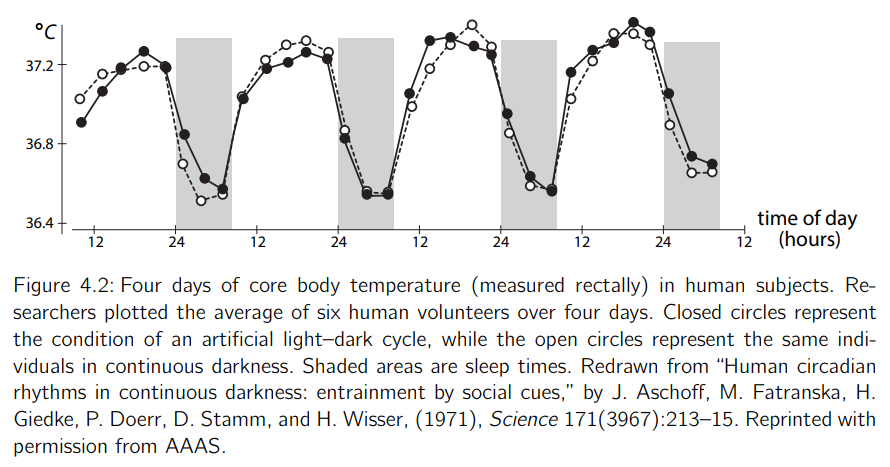 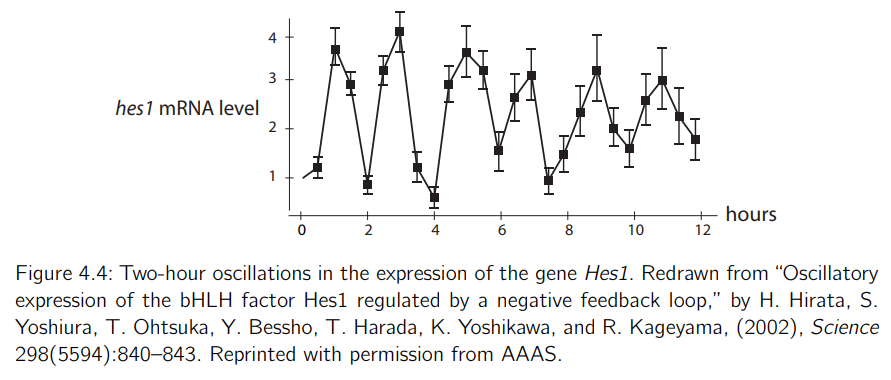 La clarinette de Rayleigh
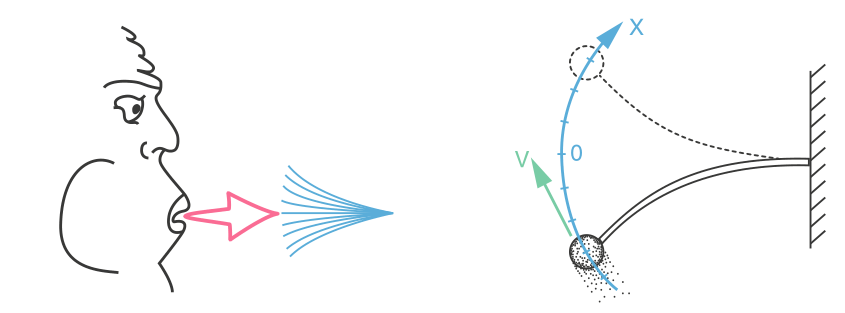 Illustration : Modeling Life, Garfinkel
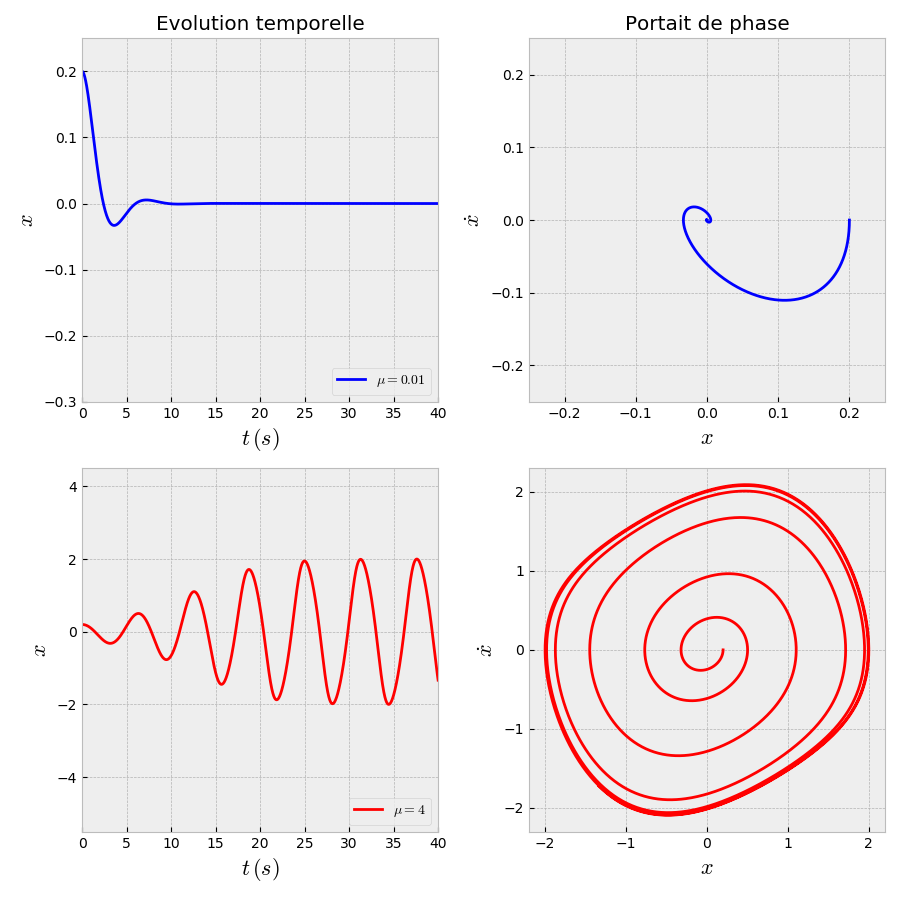 µ=-1
µ=4
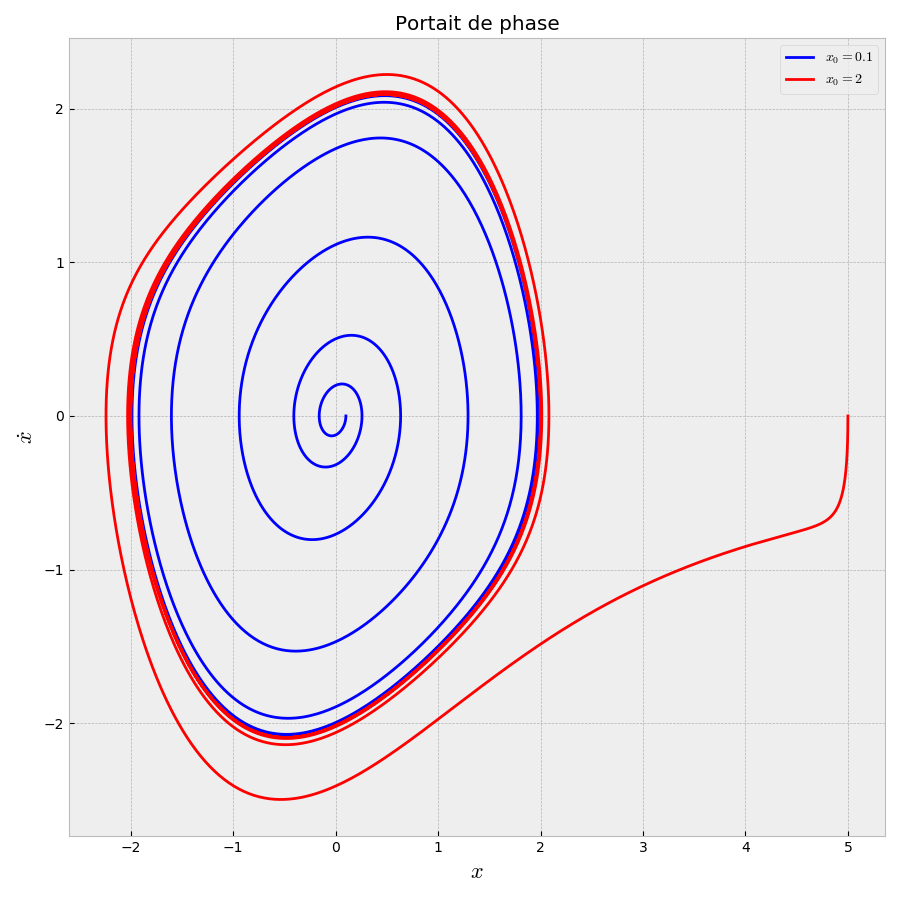 µ=0.3
Oscillations de relaxation
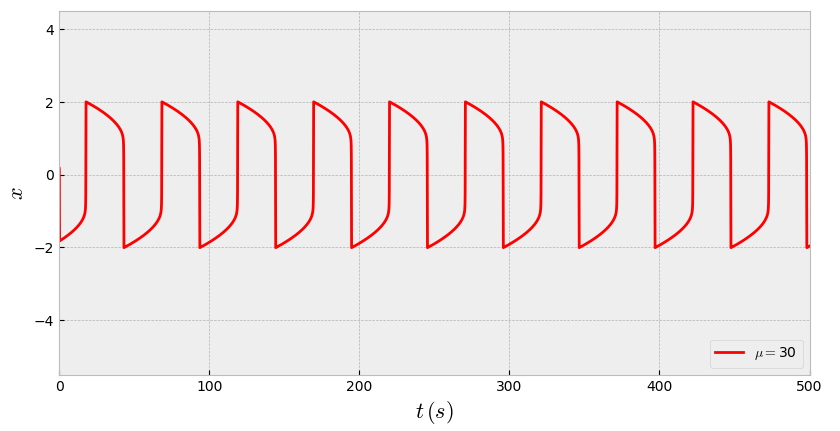 µ=30
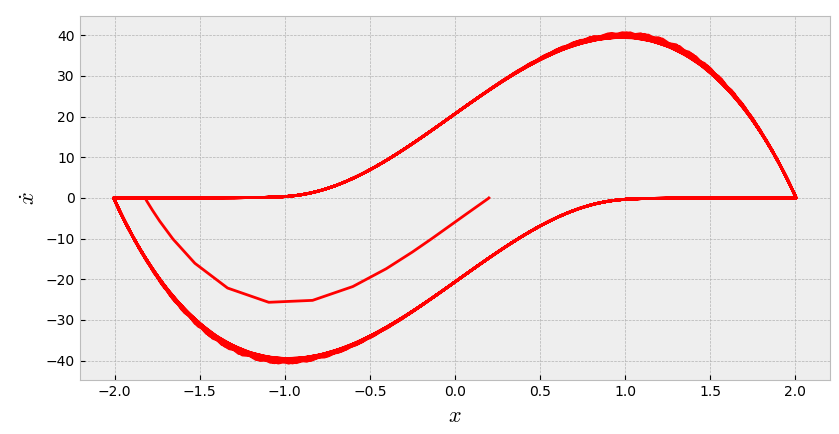